Figure 3. Examples of IAAA outputs. (A) UMAP plot showing the distribution of cells from healthy controls and several ...
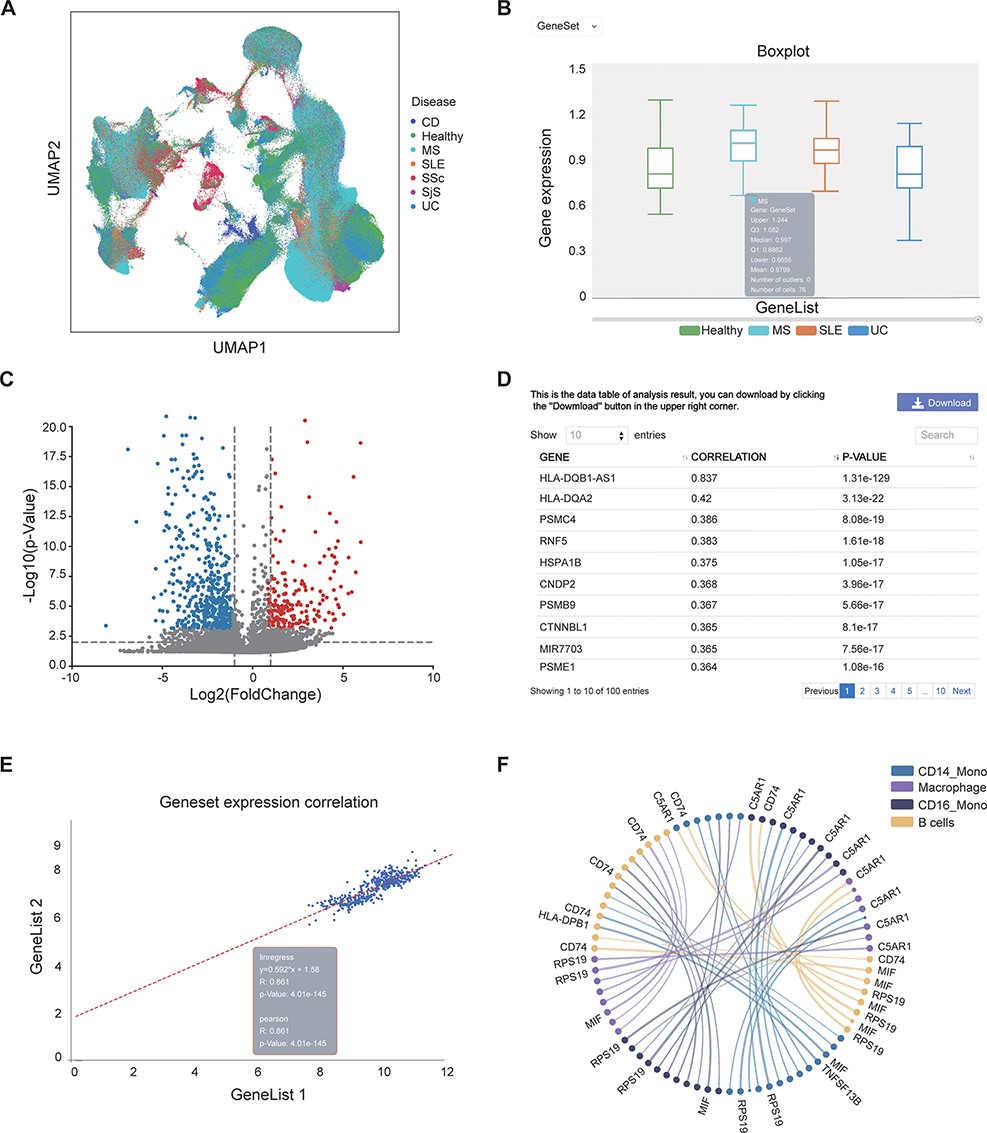 Database (Oxford), Volume 2022, , 2022, baac050, https://doi.org/10.1093/database/baac050
The content of this slide may be subject to copyright: please see the slide notes for details.
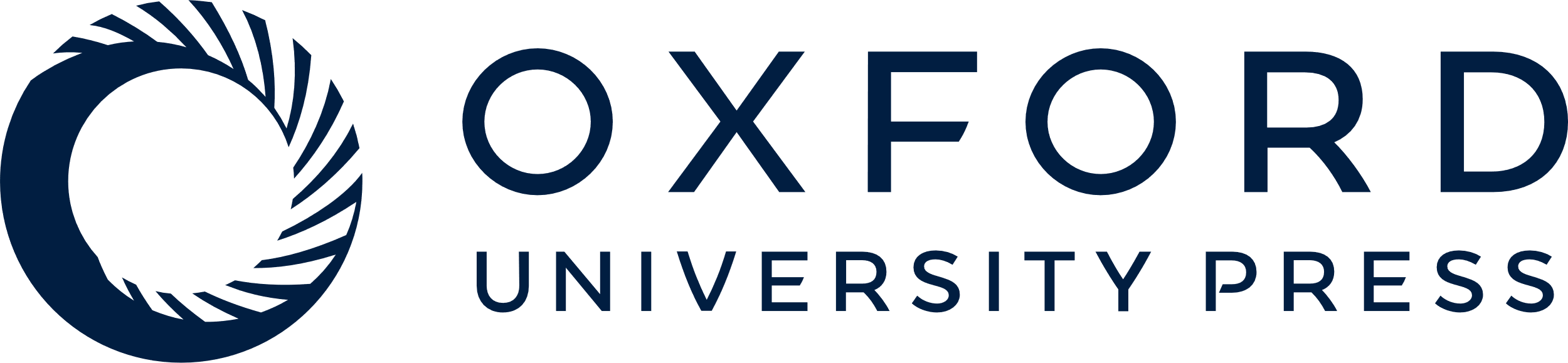 [Speaker Notes: Figure 3. Examples of IAAA outputs. (A) UMAP plot showing the distribution of cells from healthy controls and several autoimmune diseases (i.e. CD, MS, SLE, SSc, SjS and UC) in scRNA-seq data. The UMAP plot is generated by the ‘general’ functions in IAAA. (B) Boxplot showing the expression of the type II interferon gene set (STAT1, IRF1, HLA-DRB5, HLA-DPA1, HLA-F, HLA-E, HLA-C, HLA-DQB1, HLA-DQA1, HLA-DRB1, HLA-B, HLA-DRA, HLA-DPB1 and HLA-A) in macrophages for scRNA-seq data from SLE, UC and MS patients. The boxplot is generated by ‘expression profiling’ functions in IAAA. (C) Volcano plot showing the differentially expressed genes between B cells and macrophages in MS patients for the scRNA-seq data. The volcano plot is generated by ‘differential analysis’ functions in IAAA. (D) The Pearson correlation of genes with the type II interferon gene set in bulk RNA-seq data generated by ‘similar gene detection’ functions in IAAA. (E) The Pearson correlation between two gene sets (type II interferon gene set and the high correlation gene set by similar gene detection functions) in bulk RNA-seq data by correlation analysis functions (scatter plot). (F) Circos plot showing the receptor–ligand pairs among B cells, CD14+ monocytes (CD14_Mono), CD16+ monocytes (CD16_Mono) and macrophages from PBMCs in SLE patients. The volcano plot is generated by ‘cell–cell interaction’ functions in IAAA. Mono, monocytes.


Unless provided in the caption above, the following copyright applies to the content of this slide: © The Author(s) 2022. Published by Oxford University Press.This is an Open Access article distributed under the terms of the Creative Commons Attribution-NonCommercial License (https://creativecommons.org/licenses/by-nc/4.0/), which permits non-commercial re-use, distribution, and reproduction in any medium, provided the original work is properly cited. For commercial re-use, please contact journals.permissions@oup.com]